214. Cuando Anuncie El Arcángel
Cuando anuncie el arcángel que más tiempo no habrá
Y aclare esplendoroso el día final;
Cuando todos los salvados se congreguen ante Dios,
Entre ellos yo también tendré lugar.

Coro:
Cuando allá se pase lista,
Cuando allá se pase lista,
Cuando allá se pase lista,
A mi nombre yo feliz responderé.
2. Resucitarán gloriosos los que han muerto en Jesús
Las delicias del paraíso a gozar;
Y triunfantes entrarán en las mansiones de la luz;
Para mi también habrá un dulce hogar.

Coro:
Cuando allá se pase lista,
Cuando allá se pase lista,
Cuando allá se pase lista,
A mi nombre yo feliz responderé.
3. Trabajemos para Cristo anunciando su amor,
Mientras dure nuestra vida terrenal,
Y al fin de la jornada con los salvos por Jesús,
Entraremos en la patria celestial.

Coro:
Cuando allá se pase lista,
Cuando allá se pase lista,
Cuando allá se pase lista,
A mi nombre yo feliz responderé.
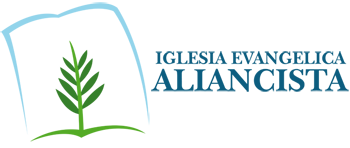